Supporting students: Transitioning from First to Final Placement
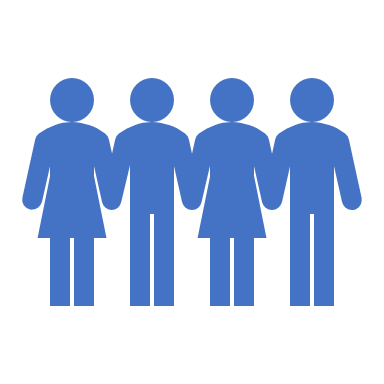 Catherine Schumann and Tony Novak
2019
Aims of the session
Students profile
Higher number of Ex service users
Current users of the services
Residential and day care managers
Aged 18 to 60+
Majority women with families
Men with family responsibilities.
Pay for the course
Their expectations are to pass because they pay
Students journey
Point of entry to the course  

Demonstrate an initial understanding of the role of the social worker
Demonstrate motivation and commitment to become a social worker
Identify own potential strengths and challenges in relation to the role of social worker
Demonstrate an initial understanding of the importance of personal self-care, resilience and adaptability in social work
Demonstrate the ability to take responsibility for own learning and development.
Some pre-practice placement preparations
Readiness for practice
Can describe the role of the social worker
Can describe the mutual roles and responsibilities of supervision
Can describe the importance of professional behaviour in all contexts and across all media
Can describe the importance of personal and professional boundaries
Demonstrate motivation and ability to learn, using a range of approaches
Can describe the importance of self-care and emotional resilience in social work
First placement:Stetting
Adult / children /services
Voluntary/ charity organisation/private e.g. 

Schools
Early years
Homelessness 
Mental health community services
Court community advice services
 Day centre for the elderly   
Housing projects
Some Stat placements, include SSD, hospitals, rehab placements and fostering
At the end of the first placement
Recognise the role of the professional social worker in a range of contexts
Recognise the important role of supervision, and make an active contribution
Demonstrate professionalism in terms of presentation, demeanour, reliability, honesty and respectfulness
With guidance take responsibility for managing my time and workload effectively 
Am able to show awareness of personal and professional boundaries in all contexts and media 
With guidance, recognise my limitations, and how to seek advice 
Recognise and seek to meet my own learning needs in response to practice experience 
Show awareness of my own safety, health, well-being, self-care priorities and emotional resilience, and seek advice as necessary 
Identify concerns about practice, procedures or ethos in the workplace and how they might be questioned and/or improved.
Processes- Student Experiences from the first placement
Placement context
Students experiences of onsite/longarm and tutors
Expectations of PE/onsite and LA of the students
Tutors expectations of the student
The student’s experiences of the first placements
Final placement
Exercise:Interviewing the students
Expectations of the final year placement
Setting Statutory
Processes- Experiences within the final placement
Placement context
Student’s experiences of PE
PE with experience and knowledge of the placement, possibly the student feeling that they are being assessed against the PE’s previous student/s 
If PE is in training, the PE will be under pressure to get things right, as they will also be assessed
Competing demands on the PE, re- teaching, assessing, managing and supporting the students learning and their own case load.
PE is a gatekeeper to the profession
The PE’s expectations of a final year student
Emotional Intelligence  Morrison 2012
Self –awareness: having knowledge of ourselves, strengths, limitations and emotions.
Self –regulation: Our internal world,  e.g. managing our emotions, having a sense of personal responsibility, being able to be flexible and adapt to new situations.
Motivation: A commitment to achieving goals ( internal or external), being optimistic and able to take the initiative.
Empathy: Having an awareness of others’ feelings. Needs perceptions and concerns. This can include colleagues, managers, S/U and also the needs of the organisation.
Social skills: An ability to communicate effectively to develop effective relationships to influence others; to negotiate and resolve disagreements and to work effectively in a team.
Tutors expectations of the student
The student’s experiences of the final placements
Some suggestions to bridge the Transition Gap
Some suggestions
Recognising the time it takes to give feedback with the aim/view to developing the student identity in becoming a social worker.